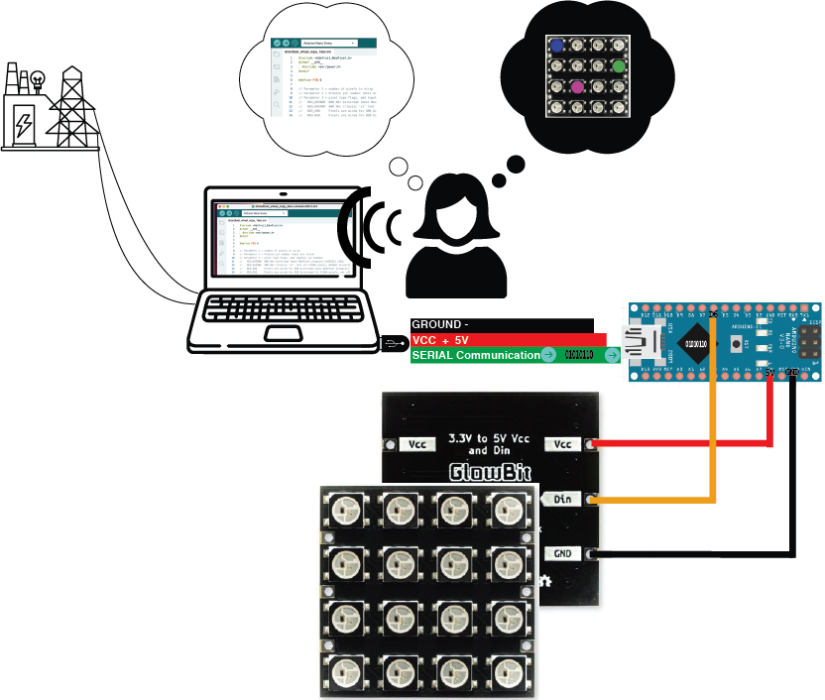 Arduino Microcontroller 101
Mick Byrne Oct 2023
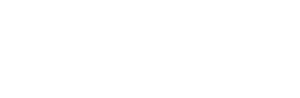 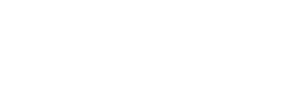 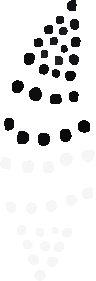 Acknowledgement of Country
We acknowledge Aboriginal and Torres Strait Islander peoples and their continuing connection to land and as custodians of stories for millennia. We respectfully acknowledge the land on which we all meet today, and pay our respects to elders past, present and emerging.
This workshop is a basic introduction to Arduino microcontrollers using available code libraries. You will learn how to connect your Arduino to a breadboard and activate an LED light, no soldering just plug-and-play basics.




101 skills development workshops give you the basic skills you need to start your new creative journey.
WORKSHOP SUMMARY
Part 2  
Hardware and components  The hands-on bit  

* Anatomy of an Arduino board 
* Making a circuit.
* Input /Output - Cause & effect
* Testing
Part 1 
Welcome & 
Intro to Microcontrollers 

* What’s a Micro controller ?
* Why are we using Arduinos?
SESSIONOVERVIEW
Part 4 
Our coding challenge and using Libraries 
Lets have a go at coding   

* Colour 
* Movement
* Design
* Cutting
Part 3 
Arduino IDE basics 
The grammar & syntax bit 

* Connect to our board
* Introduction to Sketches
* File setup
* Design
[Speaker Notes: The point of this session familarise ourselves of some of the basics and where we can find more information. 

Hopefully you’ll learn enough tonight that you’ll want to go home and learn more. 

We’d also love you come back and ask questions.]
Apart from the Computer in front of you. 
No tools required… just what you brought with you:
Your eyes, 
your ears, 
your hands
your curiosity and patience.
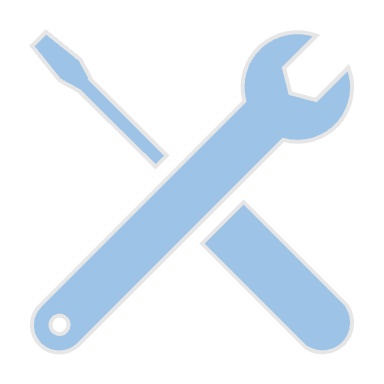 TOOLS
Arduino Nano 			($20)

Breadboard  			($1.50)

Jumper leads 			($1)

Usb Cable 			($1.5)

9 gram servo 			($6)

NeoPixel ring 			($4.5)

LED 

We can sell you a kit at the café if you like -
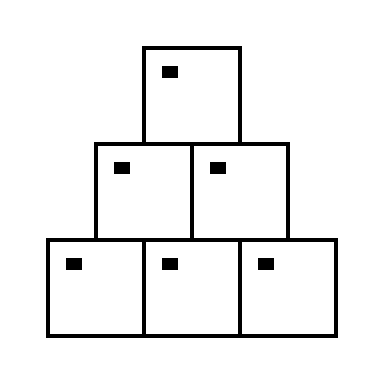 MATERIALS
Health & Safety
Running this workshop at The Edge?.. You should familiarise yourself and your participants with:
DML Risk Assessment
Innovation Lab Risk Assessment
Welcome 

What’s a nice person like you doing in a place like this? 

Whats an MCU & why Arduino?
PART ONE
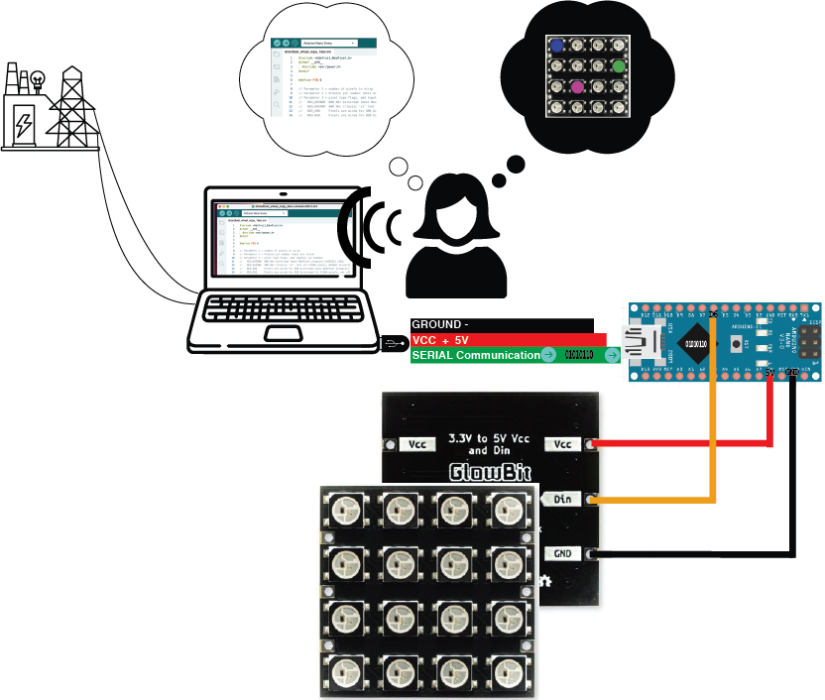 [Speaker Notes: Welcome
Check in and get set up on a computer
Why did you sign up? what are you hoping to get out of this series?
I can tell you why I’m here… 

Overview of workshop
Key points here

End goals of session
Key points here]
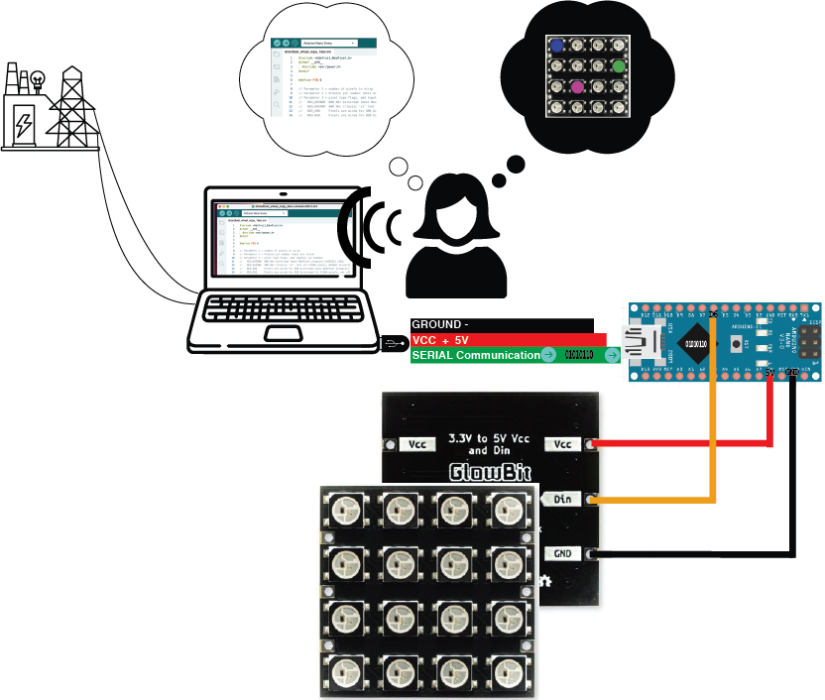 [Speaker Notes: Introduction to Arduino Microcontrollers
What is a micro controller?
A microcontroller (or MCU for microcontroller unit) is a small computer on a single integrated circuit.
They usually have 
one or more CPUs (processor cores)
memory
programmable input/output peripherals
can be mixed signal devices interacting with
digital signals
analog signals
 The easy way to understand what a Microcontroller is how they differ to microprocessors which is what is used for general purpose applications in personal computers . 

Why use an MCU?
Microcontrollers are small, low powered and robust, making them perfect for embedded systems such as: medical devices
remote controls
office machines
appliances
power tools
toys
wearables!
Another way to understand what a Microcontroller is how they differ to microprocessors which is what is used for general purpose applications in personal computers . 

What is Arduino?
Arduino is an open source computer hardware and software company, project, and user community (see: https://en.wikipedia.org/wiki/Arduino ).
The hardware is based on the Amtel 8-bit AVR MCU
The software uses the Processing IDE, with a simplified version of the C++ language
Open source has led to the creation of a huge range of
clones
compatible devices
peripherals
A strong community means
“Someone, Somewhere has solved the problem”
we can run this workshop using and adapting existing resources.]
Hardware and components  
The hands-on bit  

Anatomy of an Arduino board 
Making a circuit.
Input /Output - Cause & effect
Connect to our our computer to our board
Blink test
PART TWO
Anatomy of the Arduino Nano
USB connector 
VIN 
2x Ground Pins 
+5 Volt Power
3.3V
Analog pins 
Digital Pins 
Builtin LED
Using a Breadboard
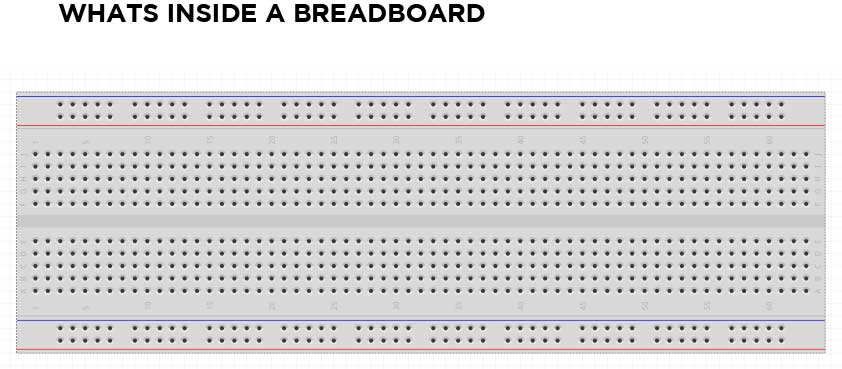 Breadboards a great for learning and prototyping. 
Less juggling parts
Easy to keep things tidy 
No tools, no solder 
Easy connections, less shorts
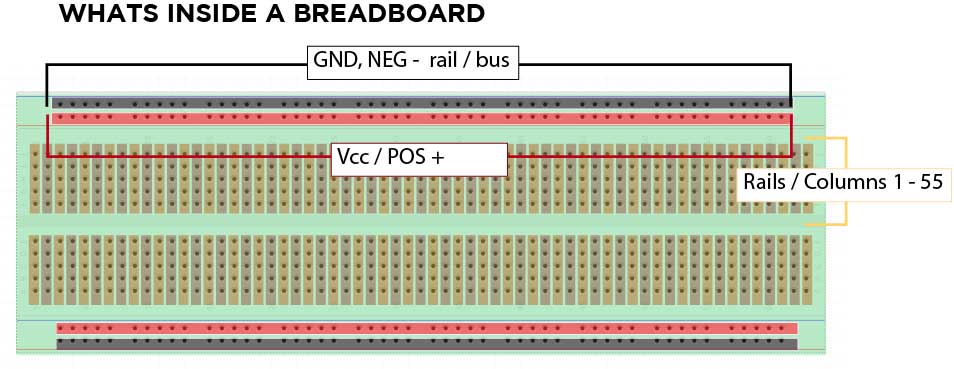 Can be confusing until you know what is going on inside.
Using a Breadboard
Connect the 
Anode (+) side of the LED to the 5V Pin and 
Cathode (-) side Ground pin 

When there’s power to the board there is always 

+3.3V on the 3v3 Pin 
+5V on the 5V Pin

You can put an LED across it or measure the potential with a multimeter.
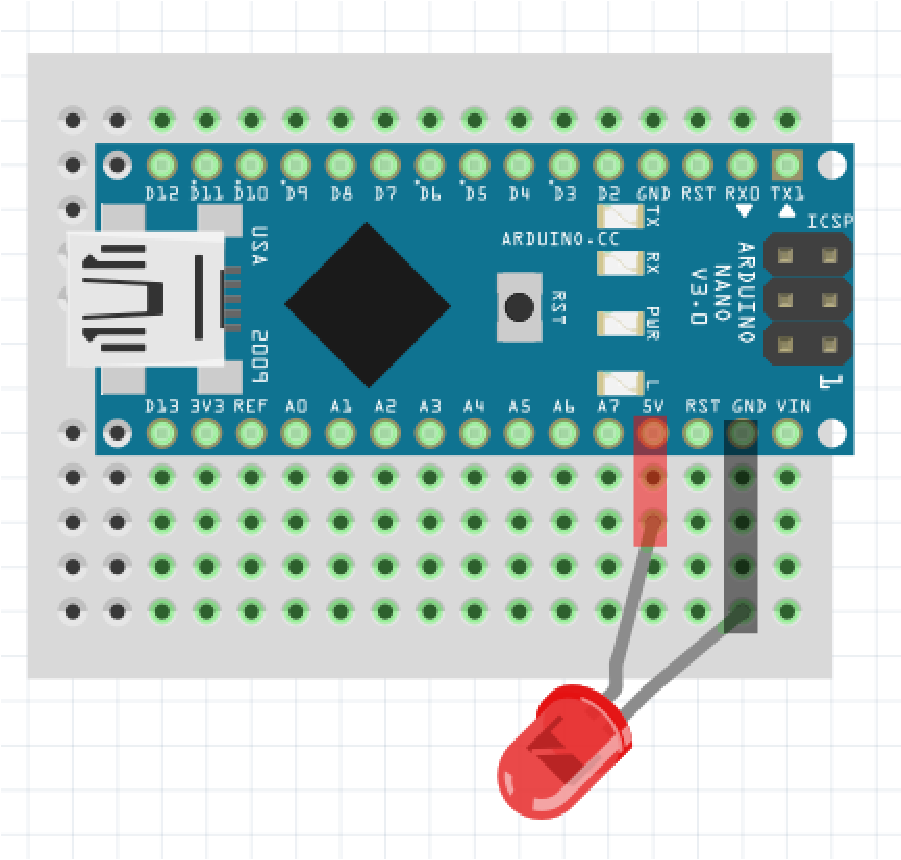 Using a Breadboard
ARDUINO IDE
So the Nano is connected to the computer (via usb)…   

…but is the computer connecting to the board???

Open up Arduino IDE 

Open this dropdown 

Use the search bar to look for your Nano 

And select the Serial Port (USB) to connect via the cable.

And hit OK
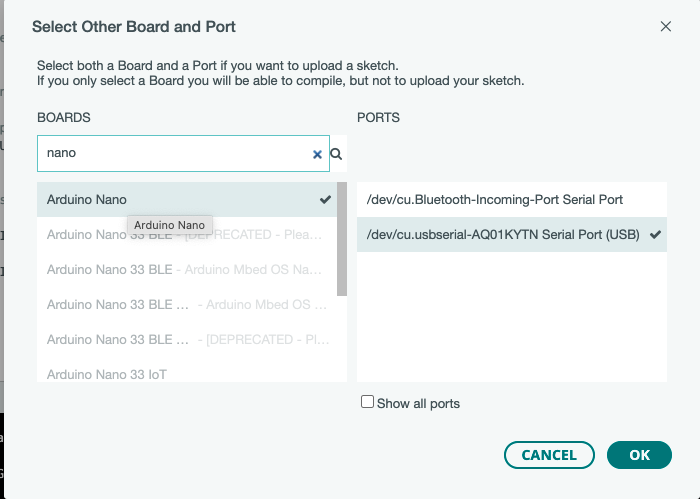 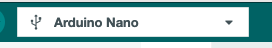 Using a Breadboard
Lets run our first test. 

We’ll open an example sketch… Blink
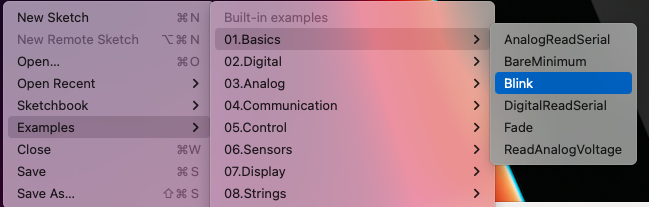 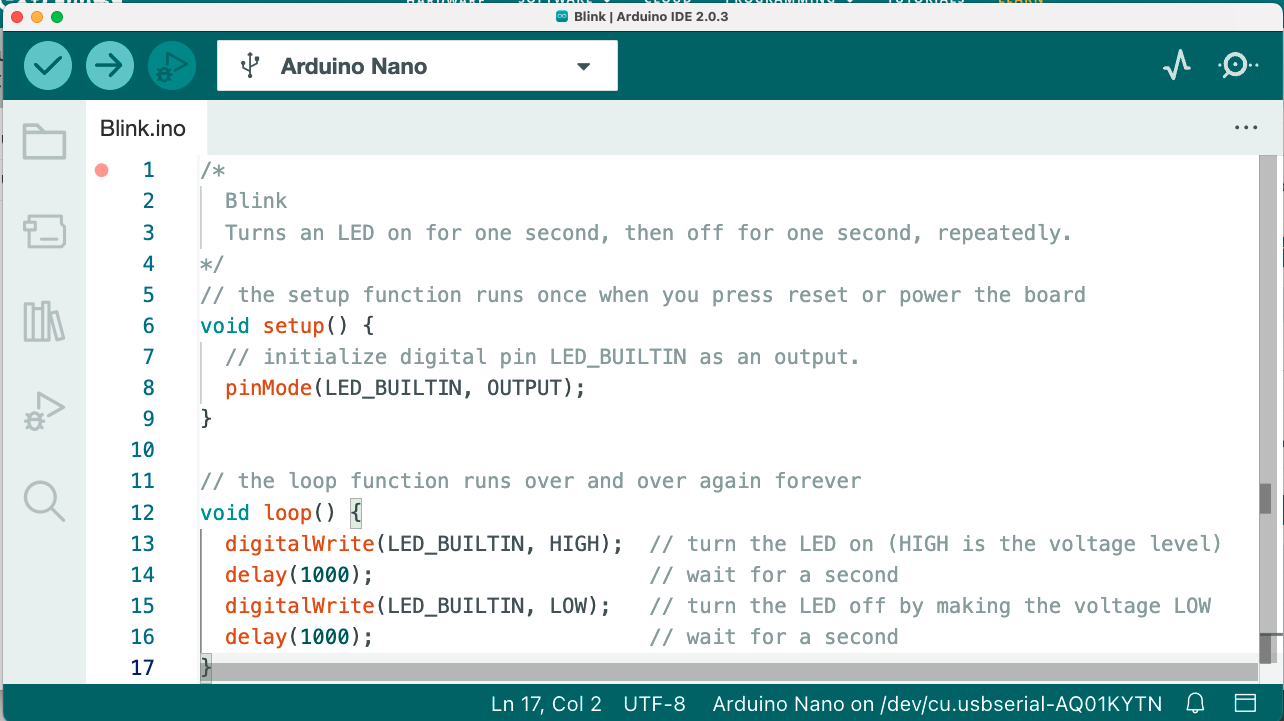 [Speaker Notes: This is the simple test first test that everyone runs

If you have the right board selected Arduino Nano and the right port selected Serial Port (USB)  

Verify the code
And the Upload it…. The LEDs should flash as the sketch is sent across to the Nano and then your program should run.]
Arduino IDE basics 
The grammar & syntax bit 

Connect to our our computer to our board
Introduction to basics sketches – structure, functions, constants  and variables.
PART THREE
[Speaker Notes: https://www.arduino.cc/reference/en/]
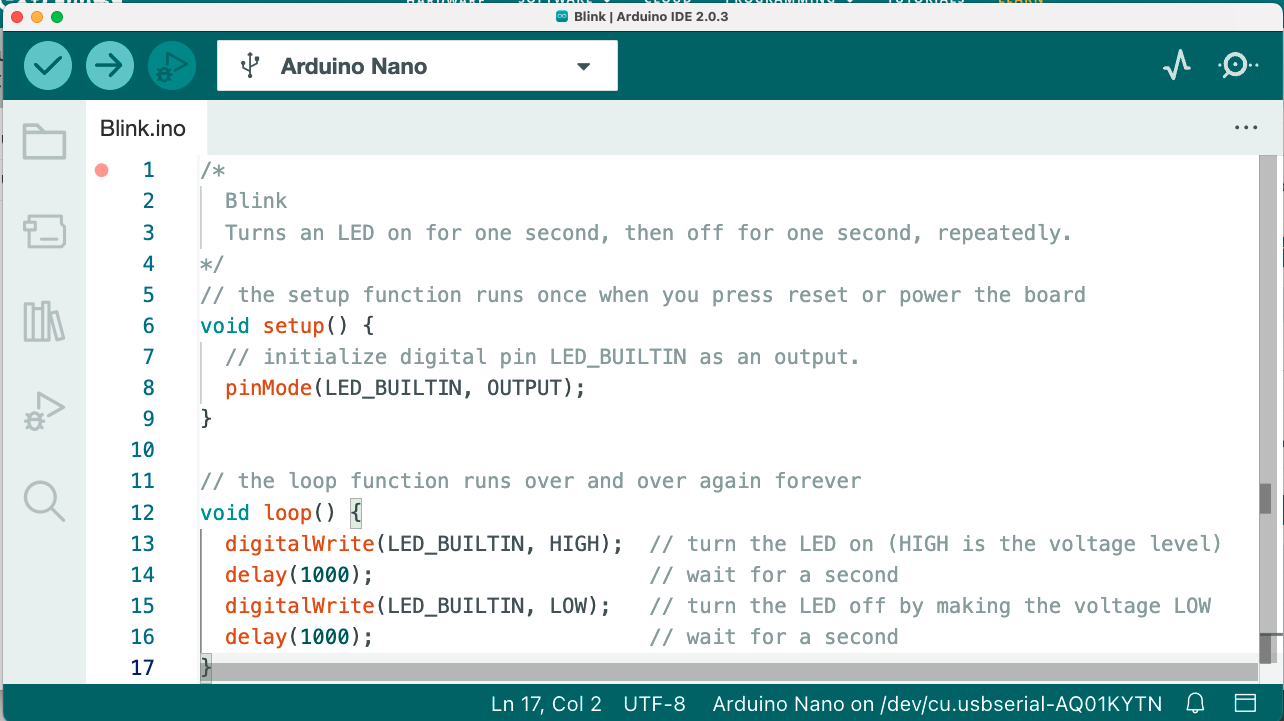 Using a Breadboard
[Speaker Notes: Lets have a look whats in this very simple sketch.]
https://www.arduino.cc/reference/en/
Open up this web page and grab your cheat sheet and lets go thru the Coding Structures, Functions, Constants, variables and syntax we use to program our Arduinos to monitor and control circuits and components.
Our coding challenge & using Libraries 
Lets have a go at coding   
Libraries 
Colour 
& Movement
PART FOUR
Lets combine what we’ve learnt and these sketches to make something new
Remember the point is to familarise ourselves of some of the basics and where we can find more information. 

If your sketch doesn’t work its not a failure. It’s a failure if you don’t learn anything